New User commands 
in Dyalog APL
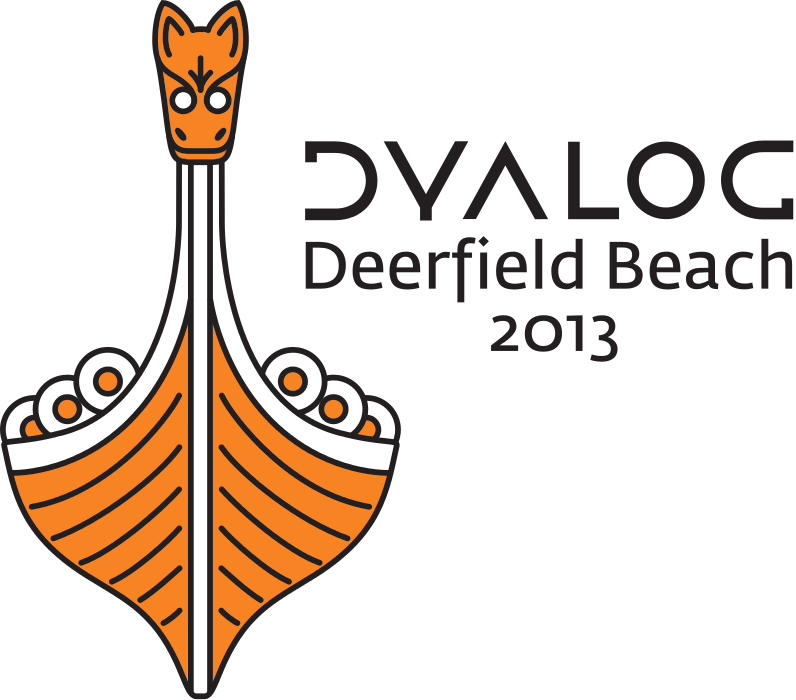 Dan Baronet 2013
*
[Speaker Notes: The real subject is changes since last year but a review will be made for those who know nothing about UCMDs]
User commands are akin to System commands
System commands start with a right parenthesis, e.g. 
)SAVE
User commands start with a right square bracket, e.g.
]SAVE
User commands are akin to System commands
System commands are case insensitive

User commands too
User commands are akin to System commands
System commands are provided with the system

User commands are WRITTEN by the user
User commands are akin to System commands
System commands may take 0 or more arguments 

User commands too
Example
System command WSID takes 0 or 1 argument:

)WSID by itself returns the name of the active workspace.
)WSID with an argument sets the name of the active workspace.
Example
The System Command COPY takes 1 or more argument:
)COPY with 1 argument copies the  workspace named into the active workspace.
)COPY with more than one argument …
------------------------------------------------------------
)copy   wsx   va vb fn1 fn2 namesp cl
(7 arguments)
One major difference
System commands have no modifiers (switches)

User commands do

     ]XYZ  argx  -modifier
*
[Speaker Notes: Modifiers are a kind of argument too]
Program control
Some system commands can be called under program ctrl, they have a system function equivalent, e.g. 
)WSID
⎕WSID

User commands can be called under pgm control too, via ⎕SE.UCMD
User commands are not new
User commands came to life in APL/PC (STSC) about 1990

They were simulated in some other systems (e.g. Sharp APL)
User commands are no
User commands are not new
The original implementation was different (component files) but the idea was the same: read the code in, execute it and get rid of it afterwards.

Dyalog’s implementation uses text files.
It was introduced 4 years ago with V12.1
*
[Speaker Notes: It had started life as Spice commands before that]
User commands are not new
One major problem was the lack of line parser.
Manugistics eventually incorporated one in the system but it was limited.
Dyalog incorporates a comprehensive line parser.
[Speaker Notes: ⍙GETOPT]
Prepackaged commands
Dyalog ships with predefined user commands.

User commands fall into several categories.
This year’s word: reorganisation
New addition to the company staff: Fiona

With her the revision of names was made.
New features
Minimum # arguments
Ability to specify the minimum length for command names and switches
Default value for modifiers (switches)
⎕AT tracking
Encryption
Boot with a function 
Start debugging on line 1
*
[Speaker Notes: Default encrypt: Rinjdael (rain-dahl)]
SALT changes
Open and Compare:
-use has been changed to –using

Compare:
-zone became –window

Boot:
-function is gone
SALT changes: file paths
Up until now you could specify that a file was in the same folder as where the current workspace came from by using ⍵ as in
	]load  ⍵\myfile
If your workspace was named \A\B\C then the file loaded would be 	\A\B\myfile.dyalog
SALT changes: file paths
There is a proposal to change this, e.g.
	]load [w]\myfile
SALT changes: file paths
Up until now you could specify that a file was in the same folder as the current directory by using ./ e.g.
	]load  .\myfile
You could now however specify ../

Now you can.
	]load ../myfile
]? Display format change
The display now shows groups followed by a list of commands 
If a command is ambiguous (e.g. Compare) then its group is prepended.
e.g.
SALT.Compare and FN.Compare
]? Display format change
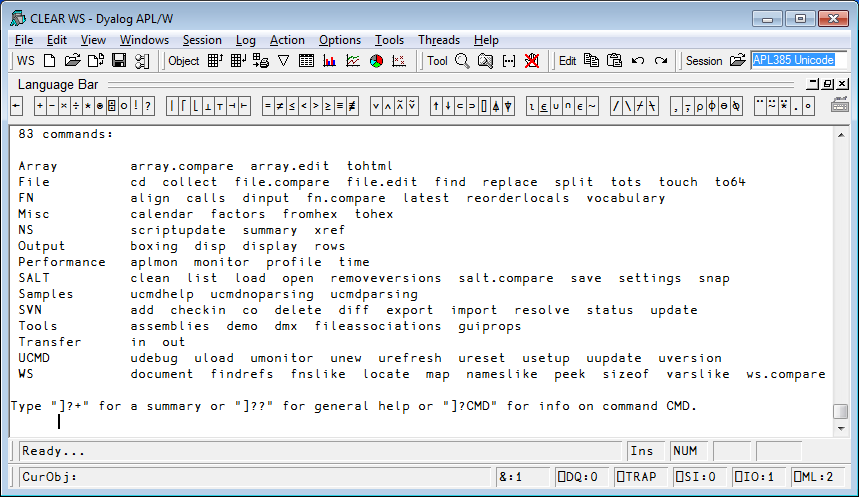 Commands Groups
File commands
Function related commands (FN)
Namespace related commands (NS)
Workspace related commands (WS)
SALT commands
Tools
UCMD 
Etc.
New / changed
In v1.34 a few commands have been added and 
many commands have been renamed
Or
Assigned a new group
Array group
array.compare  (varcompare)
array.edit  (Aedit): D.Leibtag’s editor
tohtml

All the Compare functions have seen –zone become –window
File group
cd  
collect/split (splitfile)
file.compare  (cfcompare)
file.edit  
find (ffind)/replace (freplace)
tots (ffttots) 
touch  
to64 (fto64)
FN group
align  (commentalign)
calls  (fncalls)
dinput  
fn.compare  (fncompare)
latest  
reorderlocals (reordlocals)
Vocabulary (defs)
Misc group
calendar  
factors  (factorsof)
fromhex  
tohex
NS group
scriptupdate (supdate) –DONT(SAVE)
summary  
Xref –file=
Output group
boxing  
disp
display
rows
Output group
boxing  
	]box  on  -style=min
	⍳¨⍳3
┌─┬───┬─────┐
│1│1 2│1 2 3│
└─┴───┴─────┘
Output group
rows
      ]rows -fold=3                                                  
Was off                                                                                                                                   
      ⍳10 4                                                          
┌→───┬────┬────┬────┐                                                
↓1 1 │1 2 │1 3 │1 4 │                                                
├~──→┼~──→┼~──→┼~──→┤                                                
│2 1 │2 2 │2 3 │2 4 │                                                
├~──→┼~──→┼~──→┼~──→┤                                                
·····················                                                
├~──→┼~──→┼~──→┼~──→┤                                                
│10 1│10 2│10 3│10 4│                                                
└~──→┴~──→┴~──→┴~──→┘
3 rows
Output group
rows
     ]rows wrap
Was off 
                                                                                                                                  
	2 22⍴⍳88
 1  2  3  4  5  6  7  8  9 10 11 12 13 	14 15 16 17 18 19 20 21 22
23 24 25 26 27 28 29 30 31 32 33 34 35 	36 37 38 39 40 41 42 43 44
Output group
rows
     ]rows cut
Was WRAP
                                                                                                                                  
	2 22⍴⍳88
 1  2  3  4  5  6  7  8  9 10 11 12 13·
23 24 25 26 27 28 29 30 31 32 33 34 35·
d
o
t
Performance  group
aplmon  
monitor  
profile  
time (CPUtime) -compare
SALT group
clean  (uclean) –delete(files)
list  
load  
open –using= (*)
removeversions  
salt.compare –using= (*)  
save,  settings,  snap
* Switch –use now –using
Samples group
ucmdhelp  (helpexample)
ucmdnoparsing  (sampleA)
ucmdparsing (sampleB)
SVN group
add  
checkin  (ci)
co  
delete  diff  export  import  
resolve  status  update

All renamed from svnX
Tools group
assemblies  
demo  (works under Unix)
dmx  
fileassociations  (efa)
guiprops
Transfer group
in (merged with inx)
out (merged with outx)
UCMD (Spice) group
udebug  
uload    
unew  
urefresh  
ureset  
usetup  
uupdate  
uversion  ws
umonitor  -report
WS group
Document (wsdoc)  
findrefs (refs) 
fnslike  
locate (wslocate) 
map  
nameslike  
peek (wspeek) 
sizeof  
varslike  
ws.compare 	(wscompare)
Locate is now –recursive unless –class is used
And has new –execute switch.
This is it
…for this year 

Most of the changes relate to renaming commands and reassigning them to groups.

Some of the switches’ names has yet to change.
This is it
For details see
SALT-UCMD release notes(V14)

and the
User Commands

documents.